সবাইকে স্বাগতম
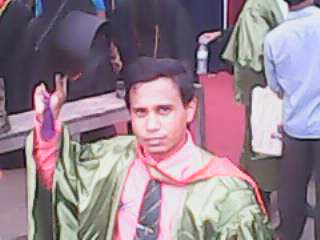 উপস্থপনায়
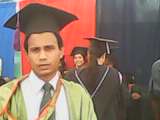 আ.স.ম. তৌহিদুর রহমান

পিএইচ. ডি. গবেষক, এম.ফিল. (ঢাকা বিশ্ববিদ্যালয়)


সহকারী অধ্যাপক 
জীববিজ্ঞান বিভাগ 
বঙ্গবন্ধু কলেজ 
বোয়ালমারি- ফরিদপুর
০১৭১৫-২৮০১০০
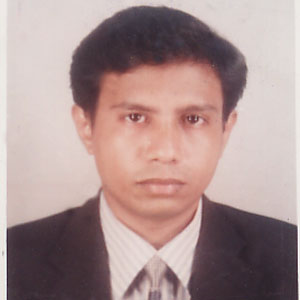 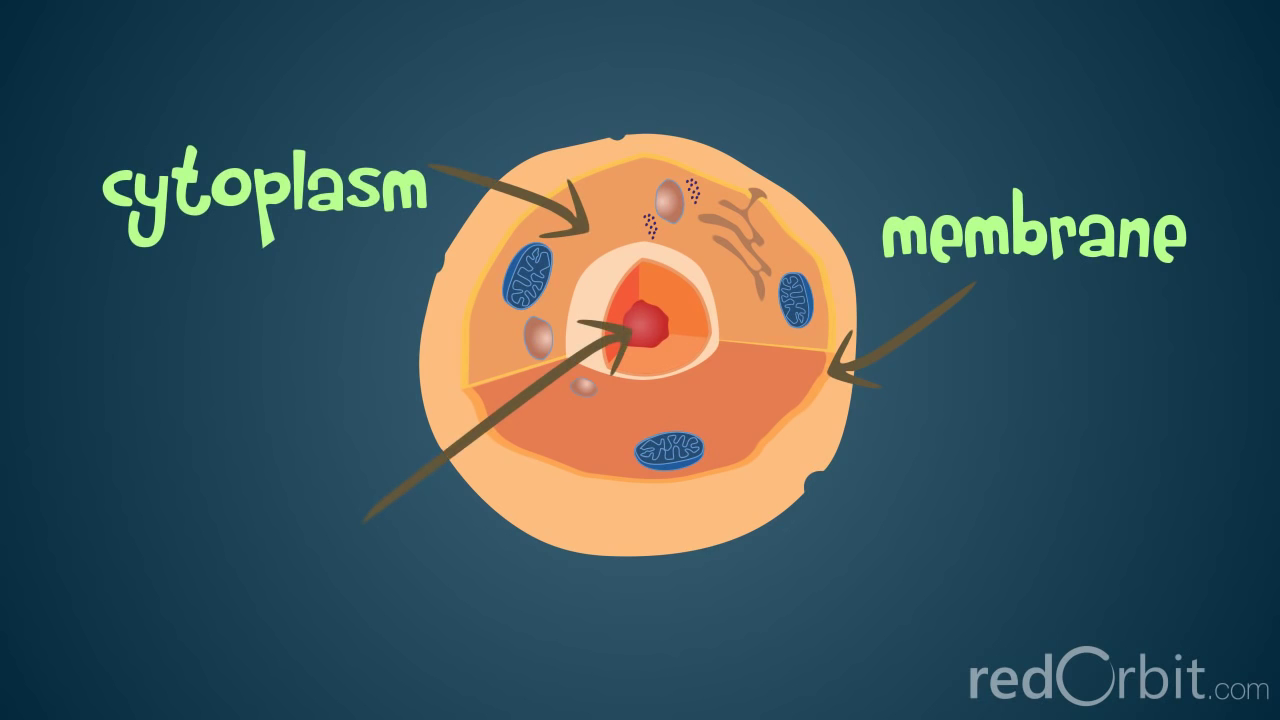 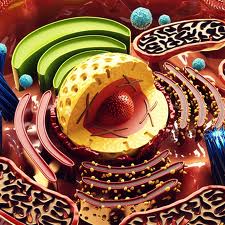 10/18/2019 9:46 AM
ASM Tawhidour Rahman
4
নিউক্লিয়াস
অক্ষর-পত্র প্রকাশনী, পৃষ্ঠা নং-২৫
10/18/2019 9:46 AM
ASM Tawhidour Rahman
5
শিখনফল
নিউক্লিয়াস কি বলতে পারবে
 নিউক্লিয়াস এর ছবি আকতে   পারবে
 নিউক্লিয়াস ভৌত গঠন ব্যাখ্যা করতে পারবে
10/18/2019 9:46 AM
ASM Tawhidour Rahman
6
নিউক্লিয়াস কি ?

প্রকৃত কোষের যে অঙ্গাণু ক্রোমাটিন জালিকা ধারণ করে তাই নিউক্লিয়াস।
10/18/2019 9:46 AM
ASM Tawhidour Rahman
7
সংখ্যা ও বিস্তৃতি
আকৃতি
অবস্থান
আকার ও আয়তন
নিউক্লিয়াসের কাজ
রাসায়নিক উপাদান
10/18/2019 9:46 AM
ASM Tawhidour Rahman
8
নিউক্লিয়াসের ভৌত গঠন
 চারটি অংশ নিয়ে নিউক্লিয়াস গঠিত
নিউক্লিয়ার মেমব্রেন
নিউক্লিয়োপ্লাজম
নিউক্লিয়োলাস
ক্রোমাটিন জালিকা
10/18/2019 9:46 AM
ASM Tawhidour Rahman
9
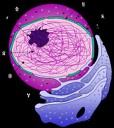 নিউক্লিয়ার মেমব্রেন
নিউক্লিয়োলাস
ক্রোমাটিন জালিকা
নিউক্লিয়োপ্লাজম
নিউক্লিয়ার রন্ধ্র
10/18/2019 9:46 AM
ASM Tawhidour Rahman
10
চিত্র : অণুবীক্ষণ যন্ত্রের নিচে দৃষ্ট নিউক্লিয়াস ও এর বিভিন্ন অংশ
সার সংক্ষেপ
নিউক্লিয়াস কি ?
     নিউক্লিয়াসের ভৌত গঠন
     অবস্থান
    আকার ও আয়তন
    নিউক্লিয়াসের কাজ
    রাসায়নিক উপাদান
মূল্যায়ন
বাড়ির কাজ
নিউক্লিয়াস এর ছবি অংকন করে নিয়ে আসবে
সাহায়ক গ্রন্থ/সূত্র
জীববিজ্ঞান ১ম পত্র
      -ড. মোহাম্মদ আবুল হাসান

ইন্টারনেট
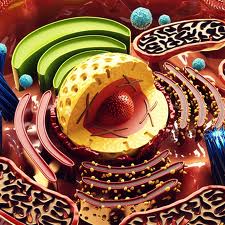 ধন্যবাদ সবাইকে